100% de réussite au Bac 2023
314 bacheliers
44,6 % de mention TB dont 12 Félicitations du jury
	34,1% de mention B
	18,1% de mention AB
	3,5% de mention P


Soit 96,5% de mentions
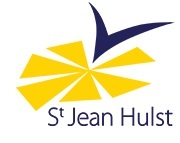 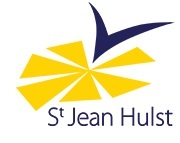 Et après le bac ?
Les choix de nos élèves en 2023
II. L’offre de formation en France
I. Les choix de la promotion 202389% des bacheliers inscrits en filières sélectives
Domaines d’études
II_L’offre de formation en France
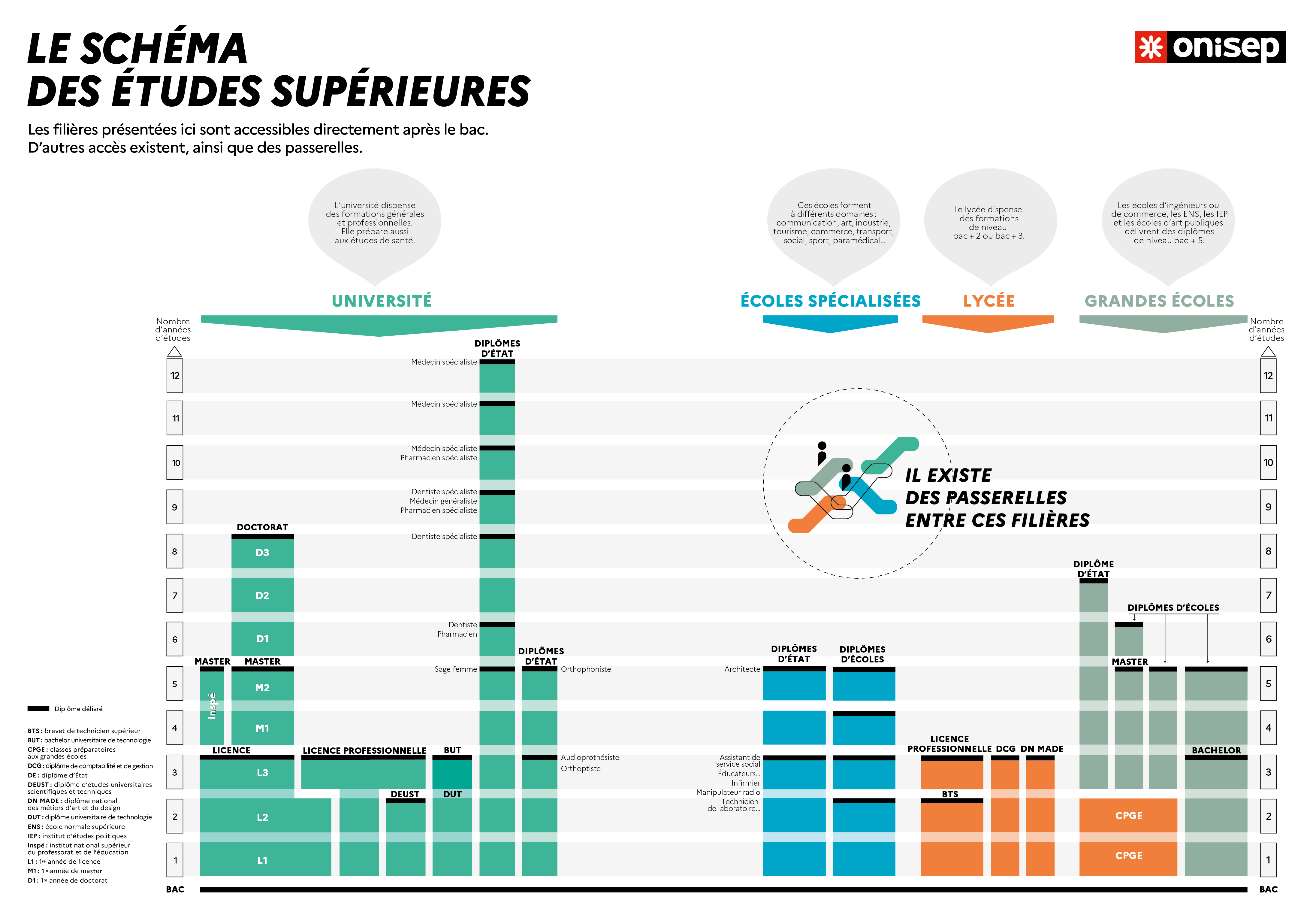 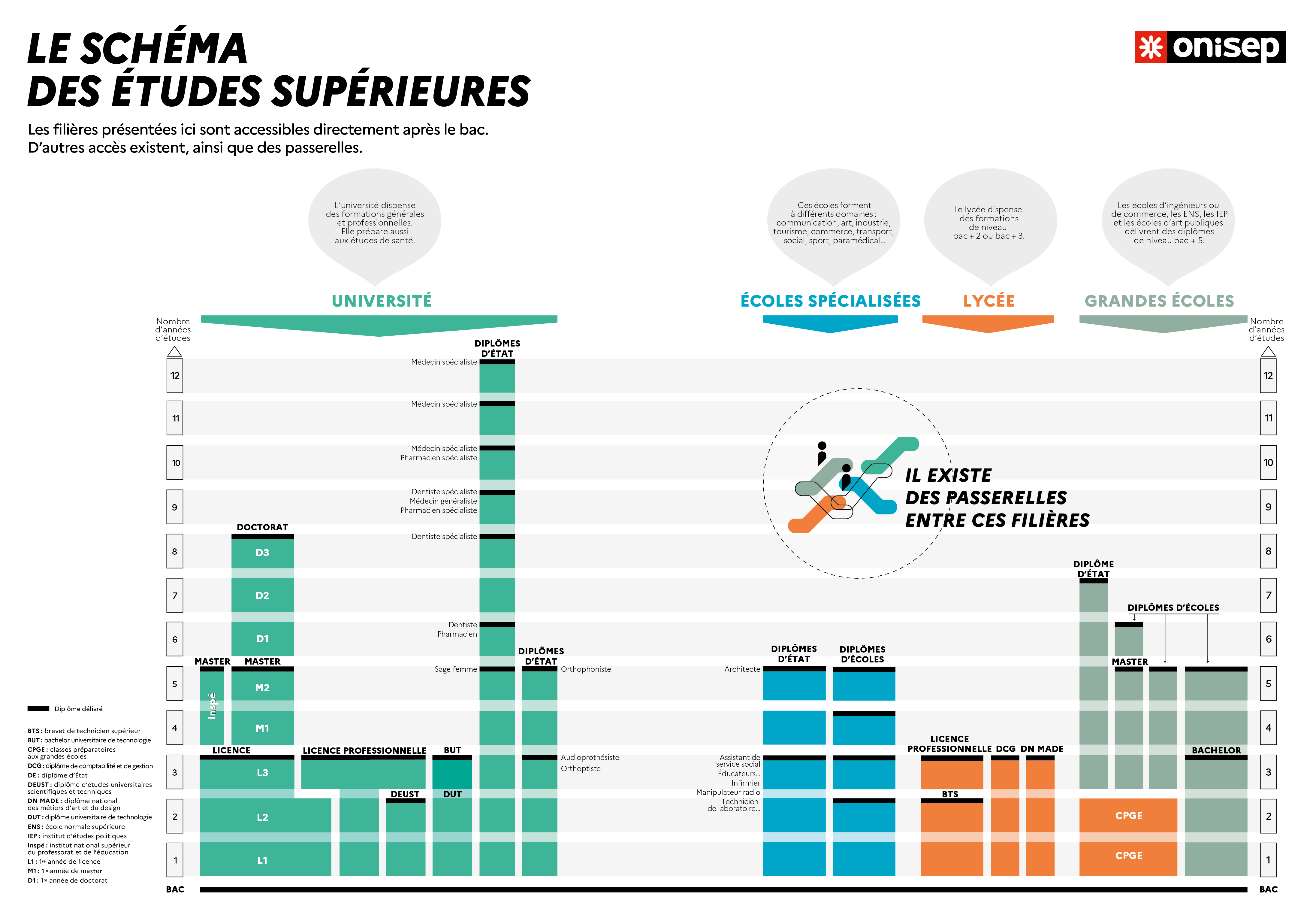 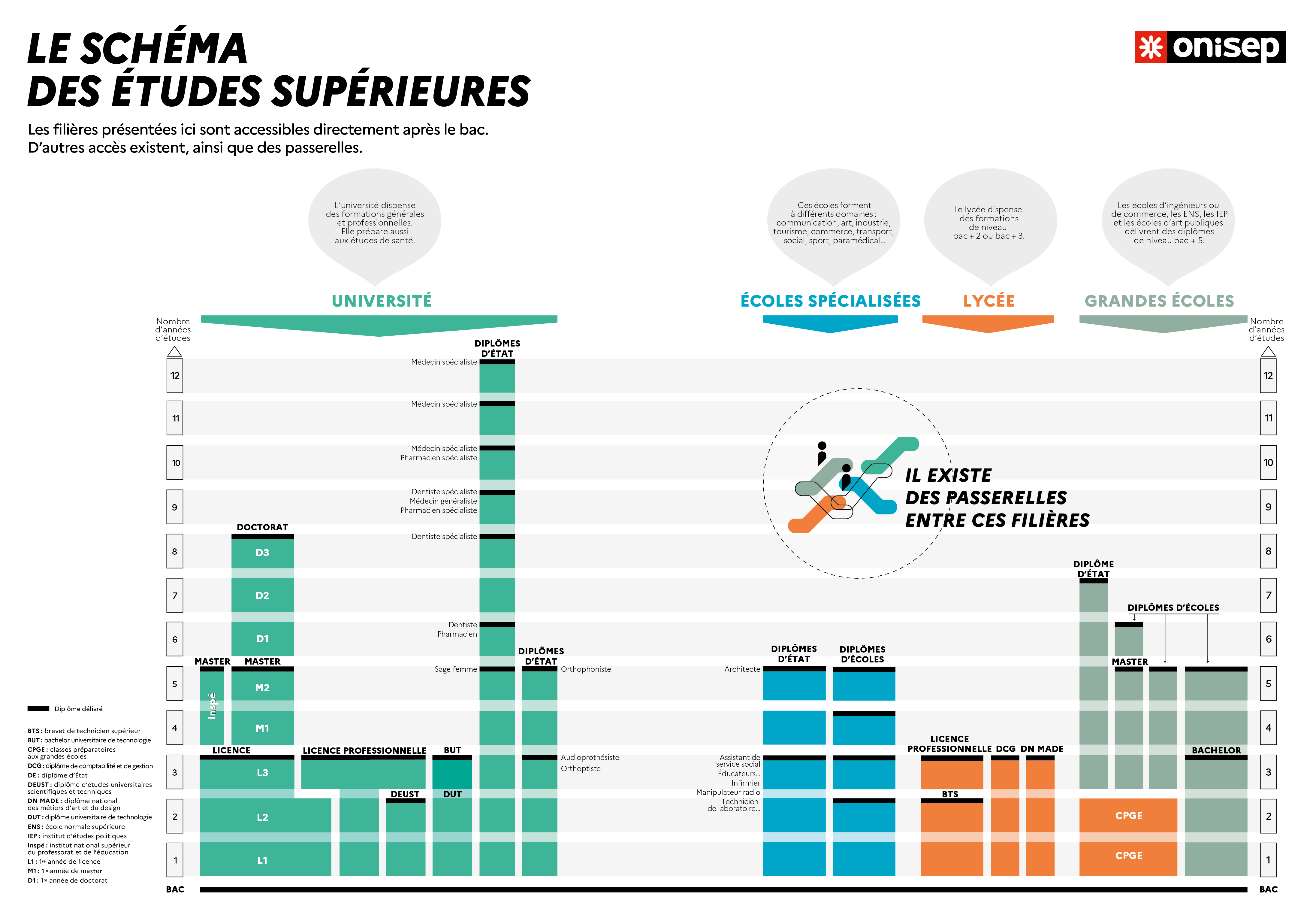 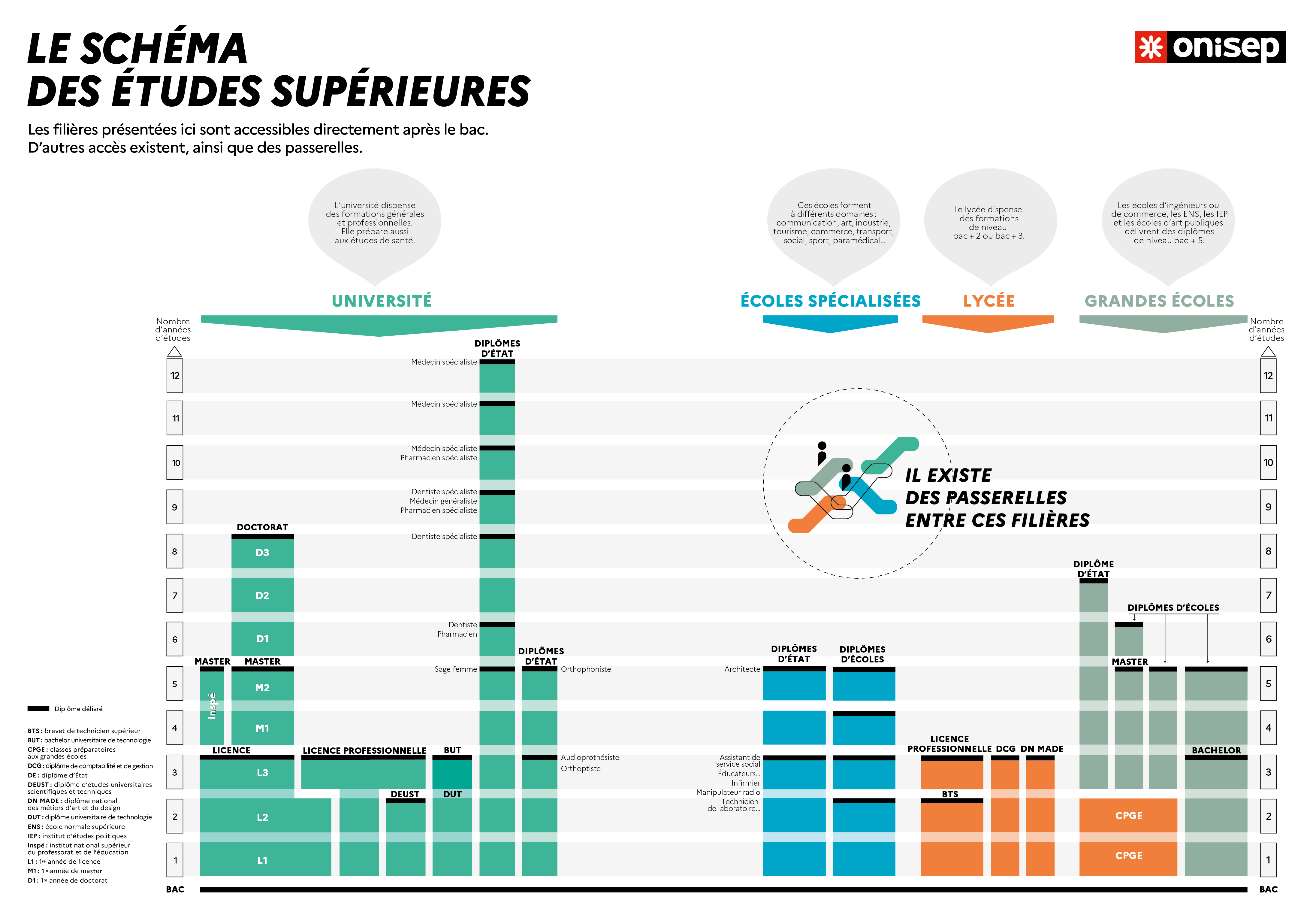 Dans les Lycées
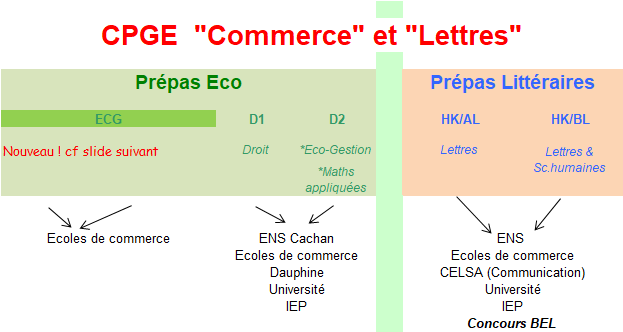 ECG Nouvelle classe préparatoire aux grandes écoles de commerce qui remplace ECE et ECS
4 parcours, dissociés sur Parcoursup, vœux multiples
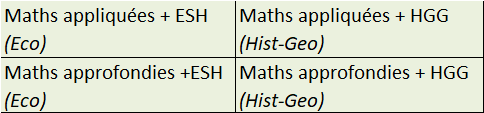 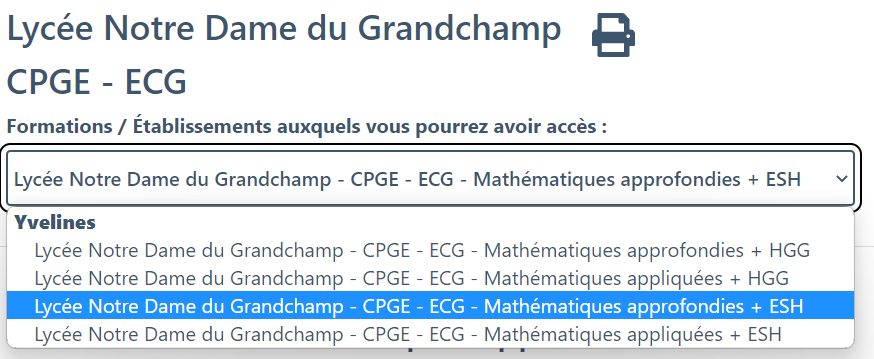 Les prépas scientifiques
[Speaker Notes: Pas de vœux multiples]
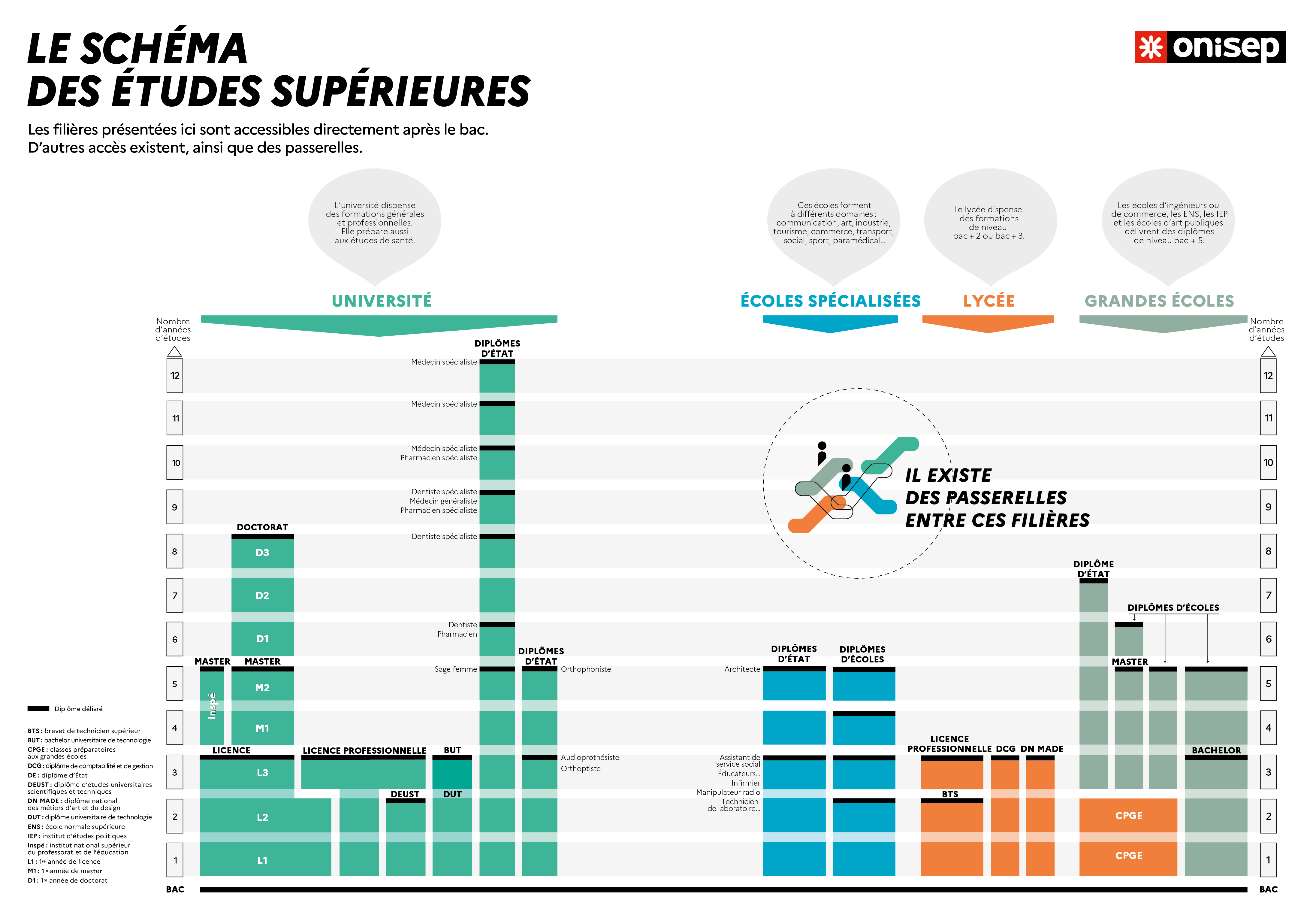 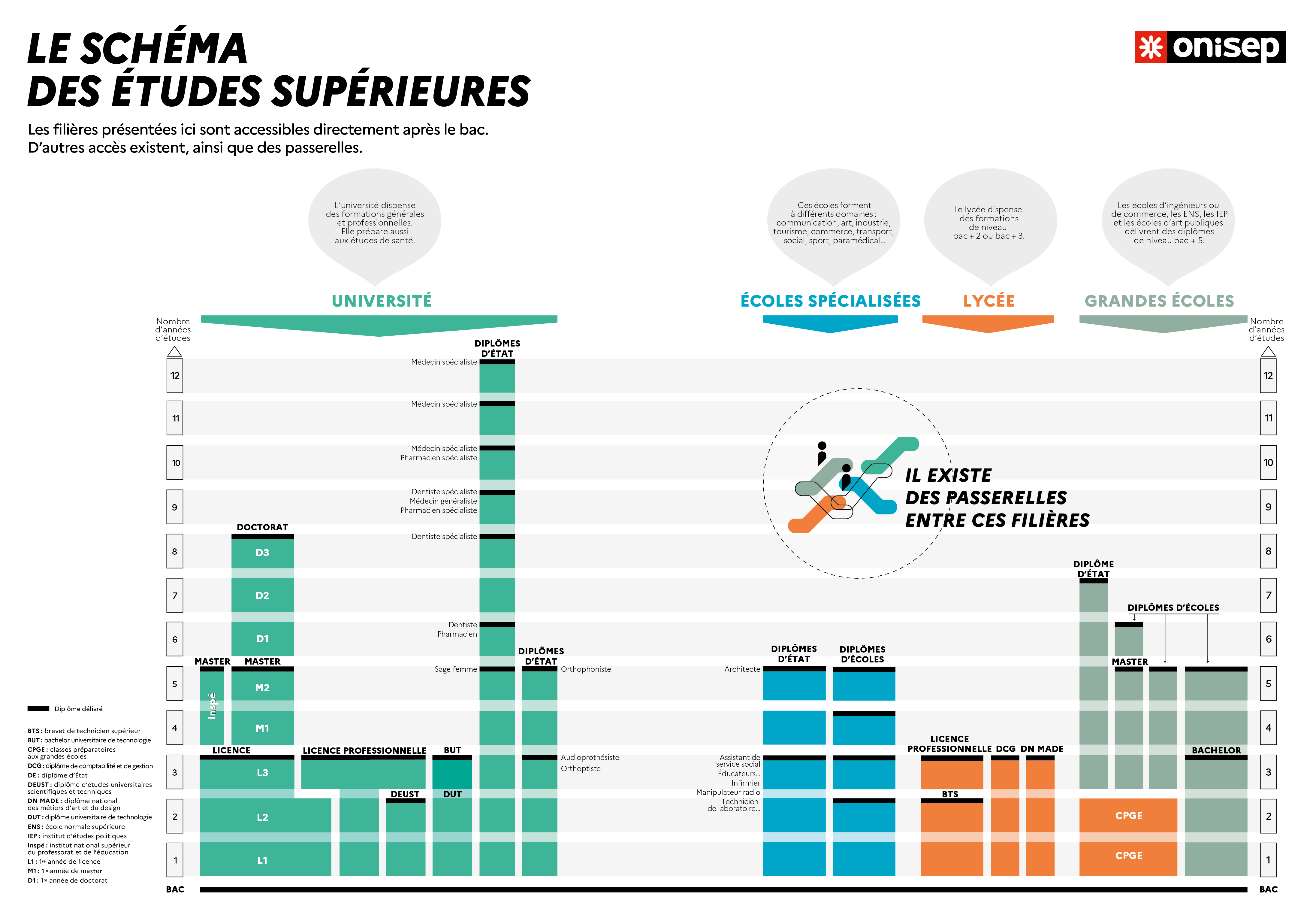 LES ECOLES POST-BAC
ECOLE DE COMMERCE ET DE MANAGEMENTPOST-BAC
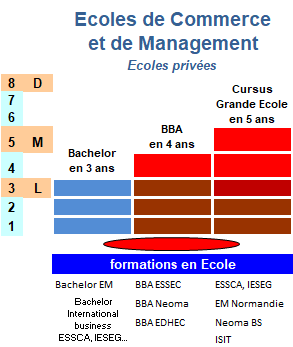 Concours: Acces et Sesame
en Terminale
ECOLES D’INGENIEUR
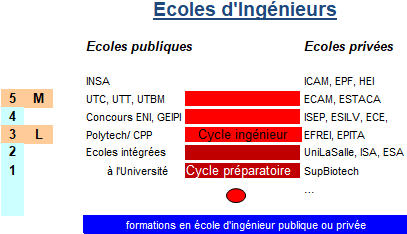 Concours: Advance, puissance alpha, Avenir, Geipi Polytech)
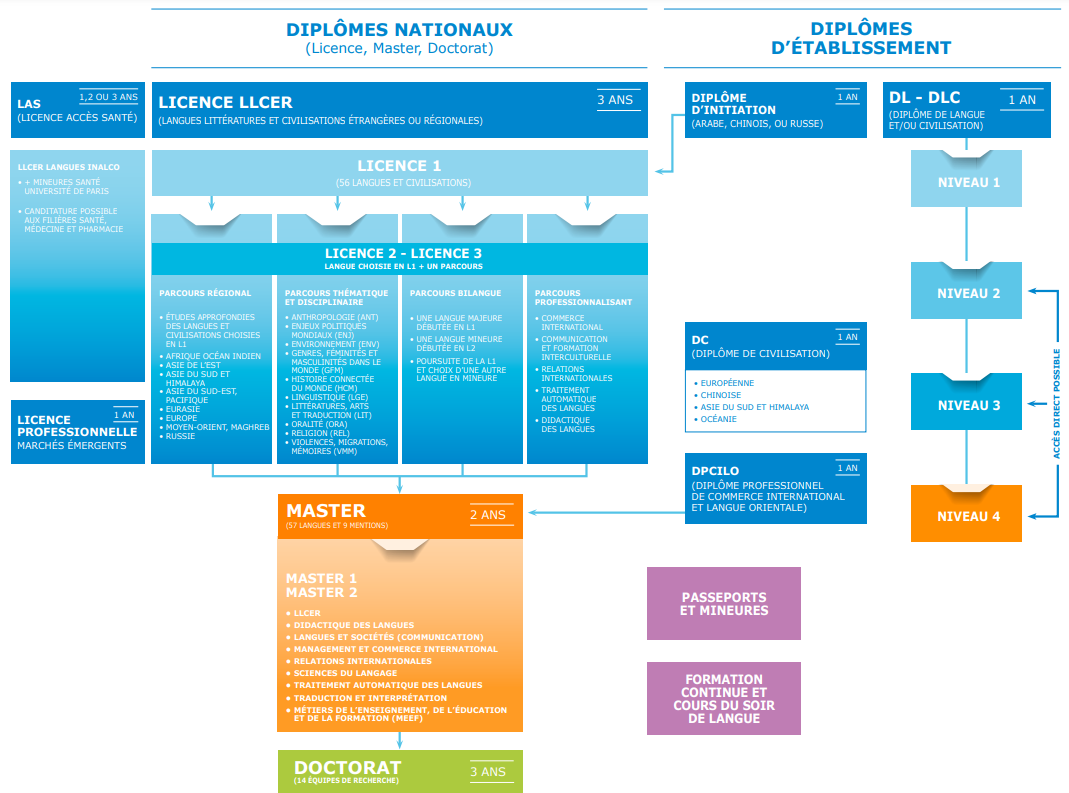 INALCOInstitut National des langues et civilisations orientales « Langues O »
IEPInstituts d’études politiques
FOCUS SUR Dauphine-PSL
Université Paris Sciences et Lettres
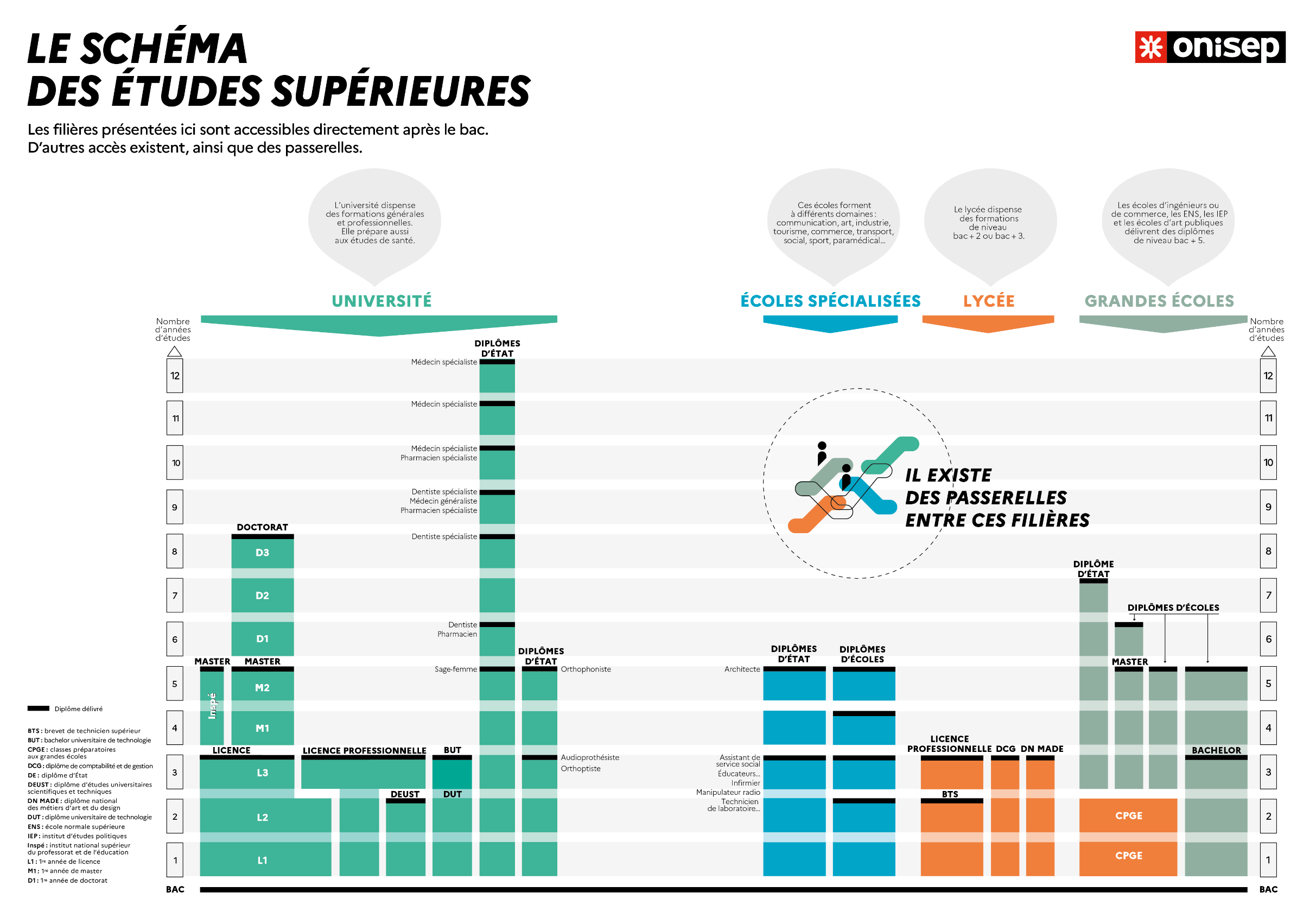 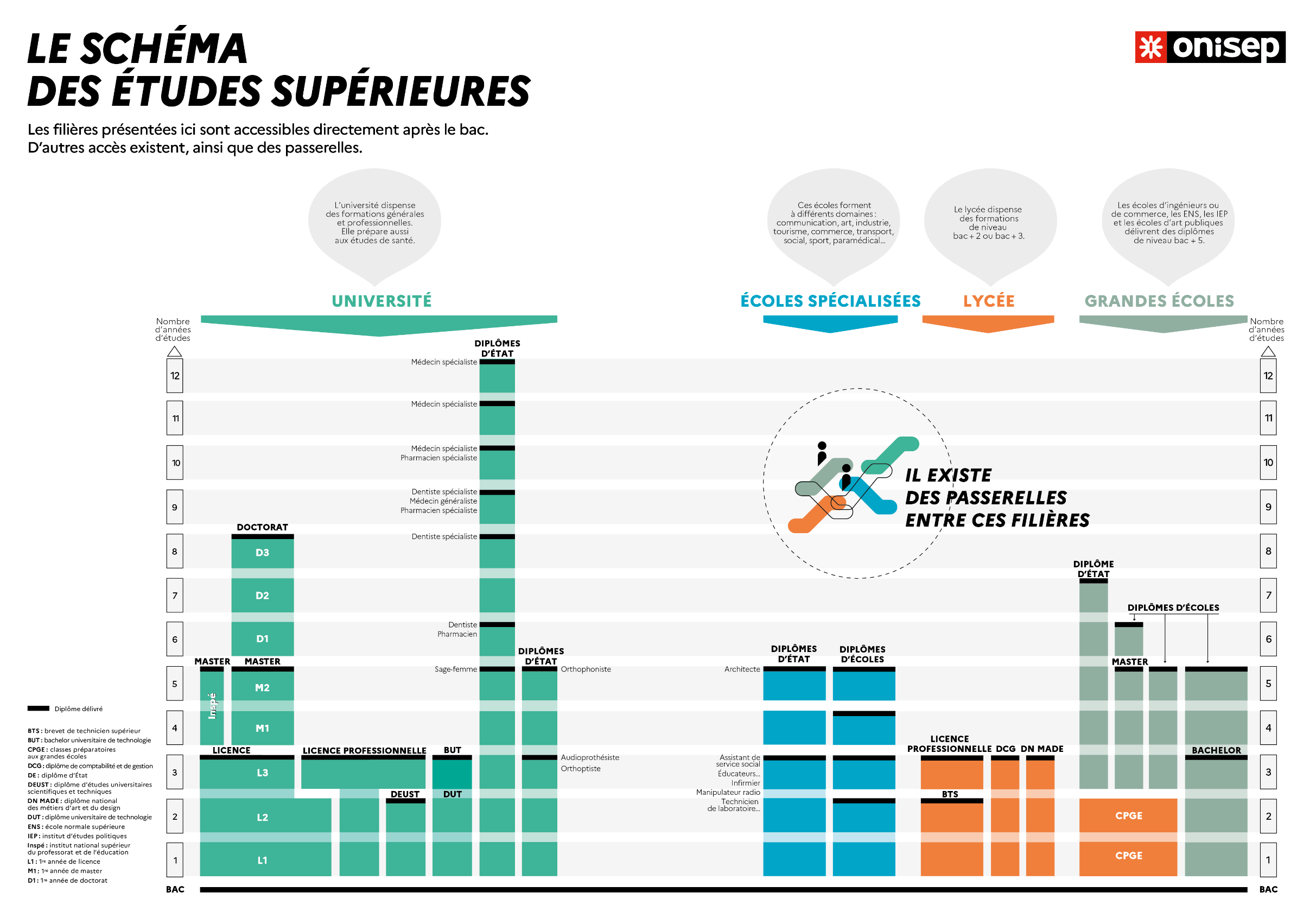 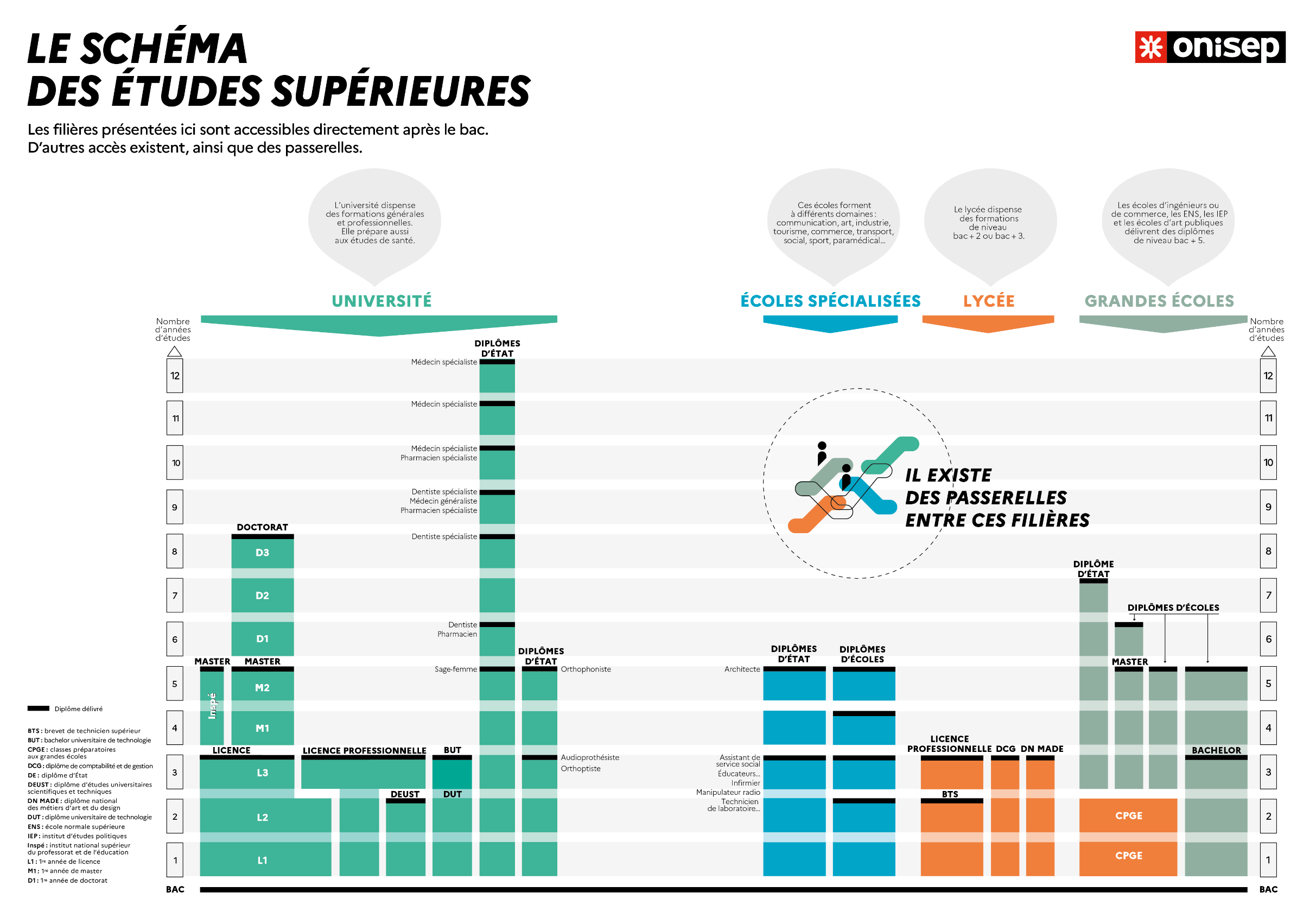 Les Ecoles spécialisées
174 établissements en France selon L’Etudiant
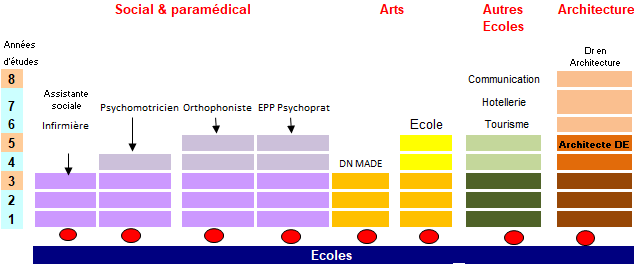 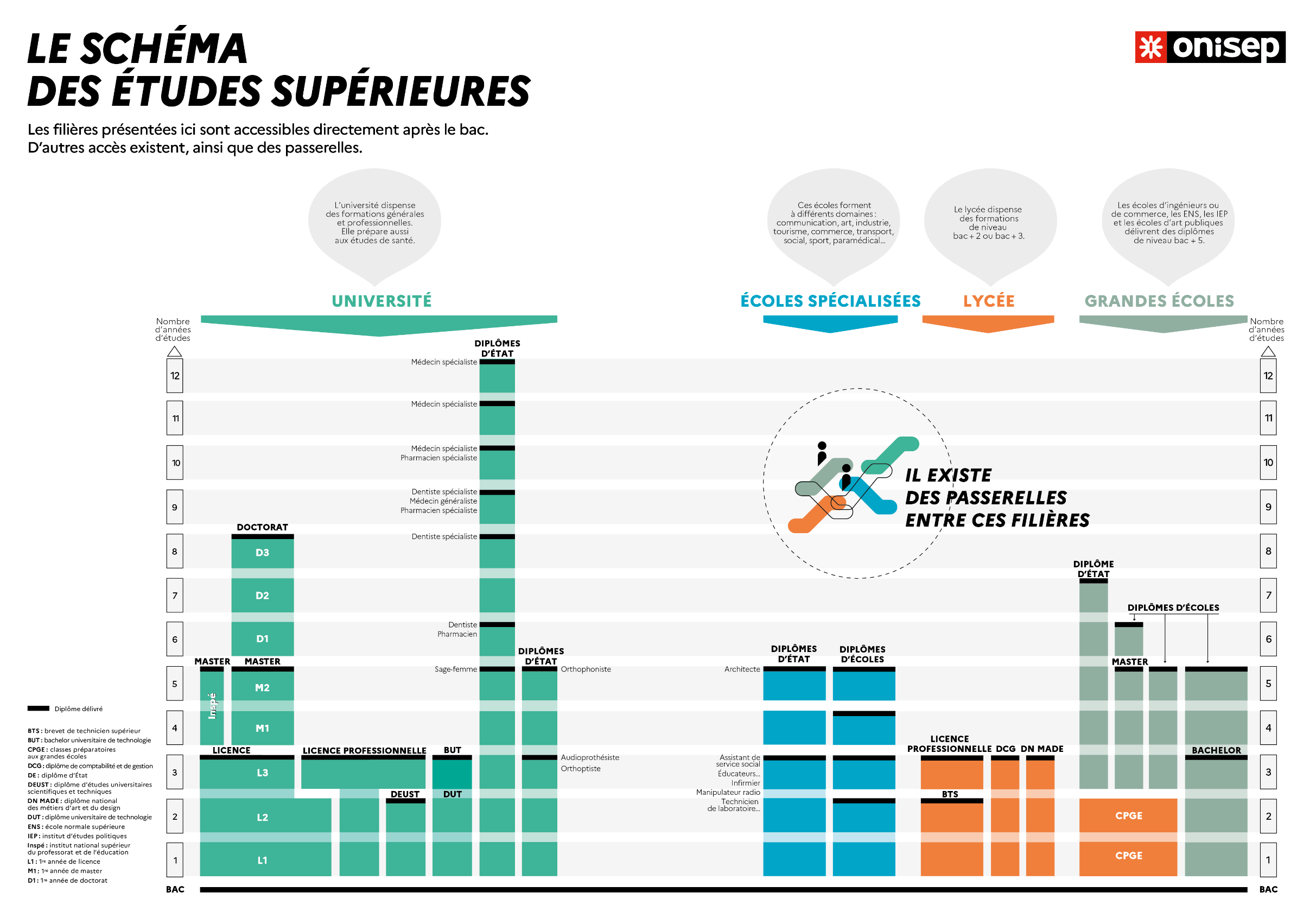 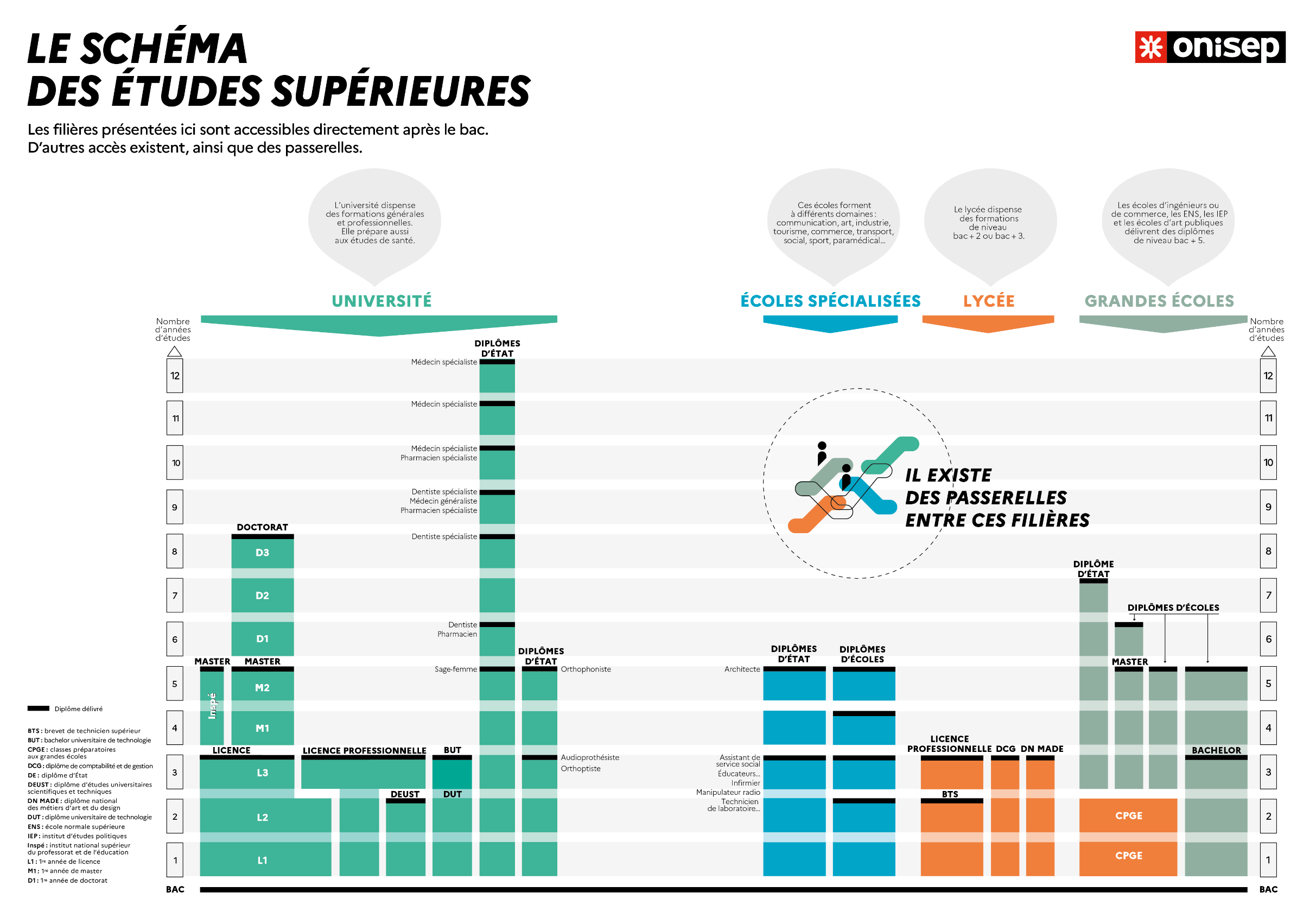 Les formations à l’université
Formations non sélectives :
L1_L2_L3
Pas de sélection, mais des « attendus » et une possible proposition d’admission  « oui-si »

Formations sélectives :
BUT
Doubles licences 
licences pluridisciplinaires 
Magistères (+3+5, stages)
Universités privées (universités catholiques, IRCOM: humanité et sciences politiques, 3ans, pluridisciplinaires)
Exemples de cursus très variés  le Droit
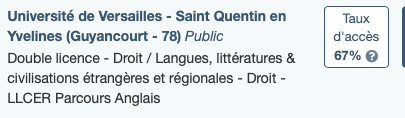 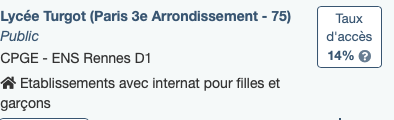 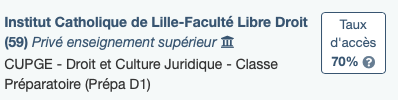 CUPGE : Cycle universitaire préparatoire aux grandes écoles
(Licence + préparation aux concours)
Ex : Catho Lille : Economie-Finance 


Double Diplôme: 
Double licence  Histoire / Science politique
Mathématiques, Physique et Sciences pour l'ingénieur


 CPES : Cycle pluridisciplinaire d’études supérieures  : Henri IV : lettres/ Sc Eco/ Sciences
EN RESUME…
Comment faire une licence sélective ?
Autres exemples de formations sélectives à l’université
Licences de Science politique




Licence de Science politique : ESPOL (Lille)
Licence de Droit et Sciences politiques
Licence de Sciences économiques, sociales et politiques
Licence de Science Politique /relations internationales
UPEC IEP Fontainebleau grade Master
Les Sciences politiquesdes formations qui se développent à l’université
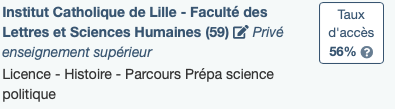 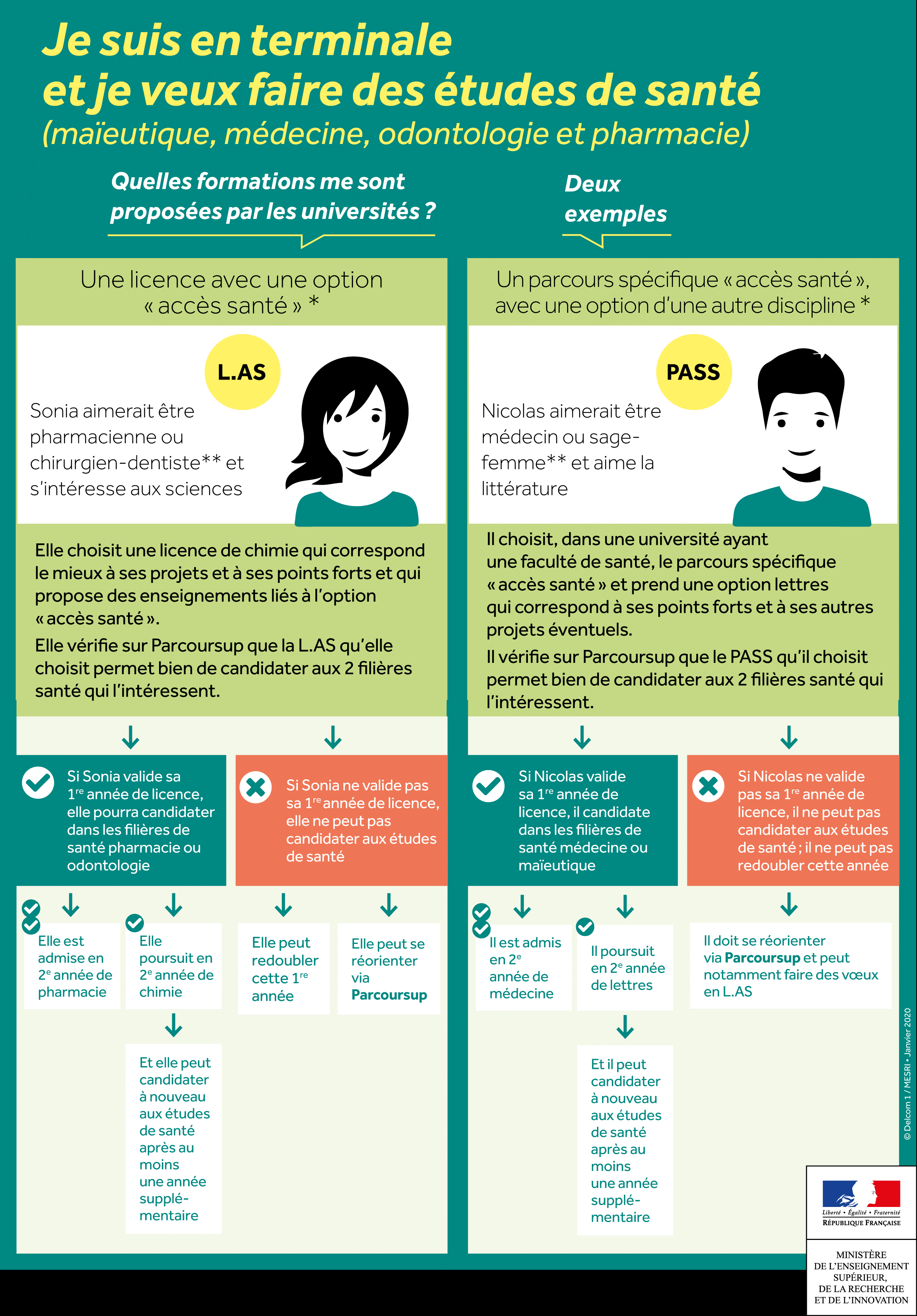 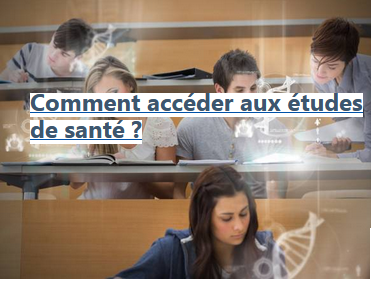 Focus sur les Parcours d’accès aux études de santé : « MMOP » et Kiné
https://www.parcoursup.fr/index.php?desc=acces_etudes_sante
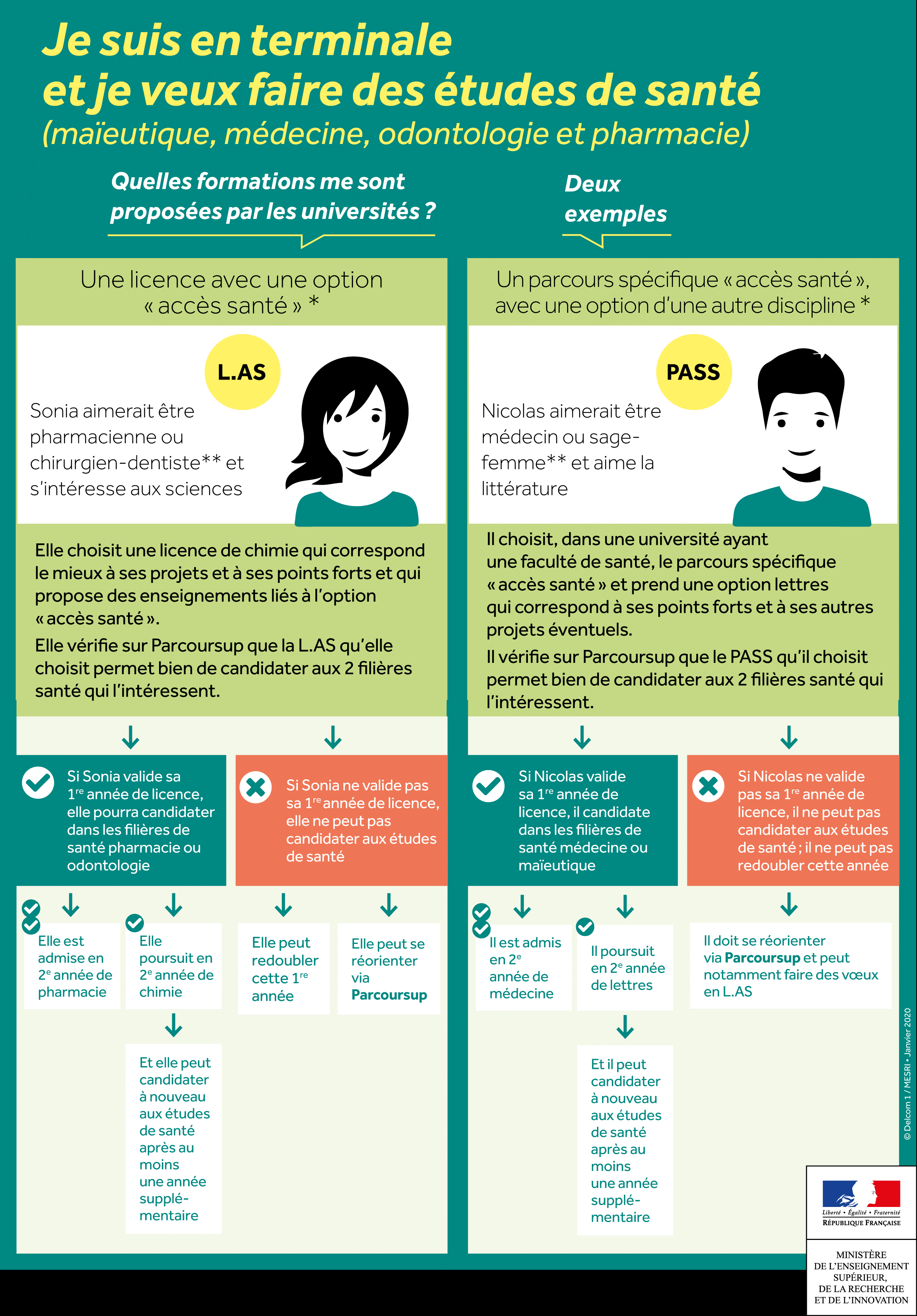 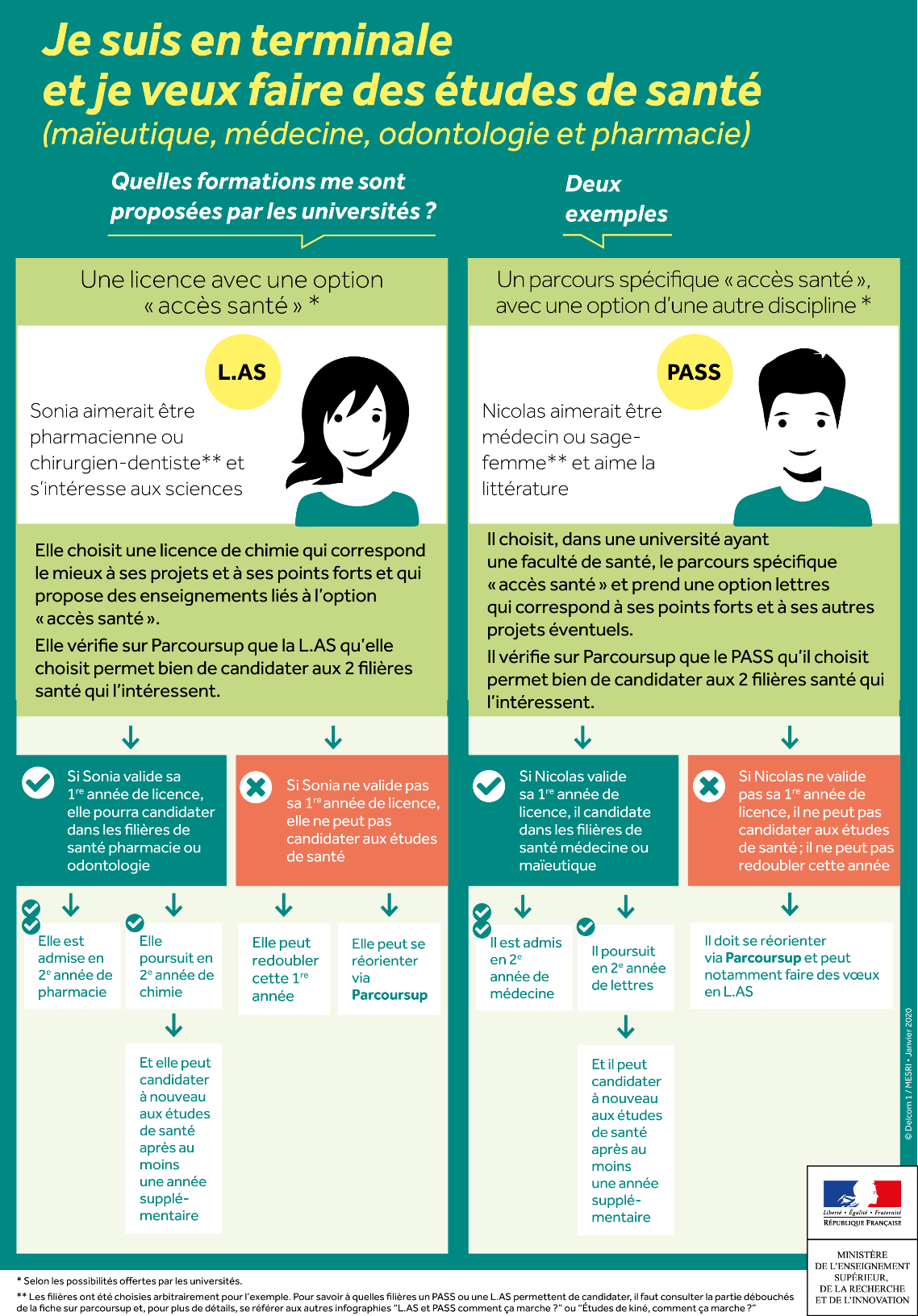 PASS ou L.AS : comment ça marche ?
Comment choisir sur Parcoursup le parcours qui vous convient le mieux ?
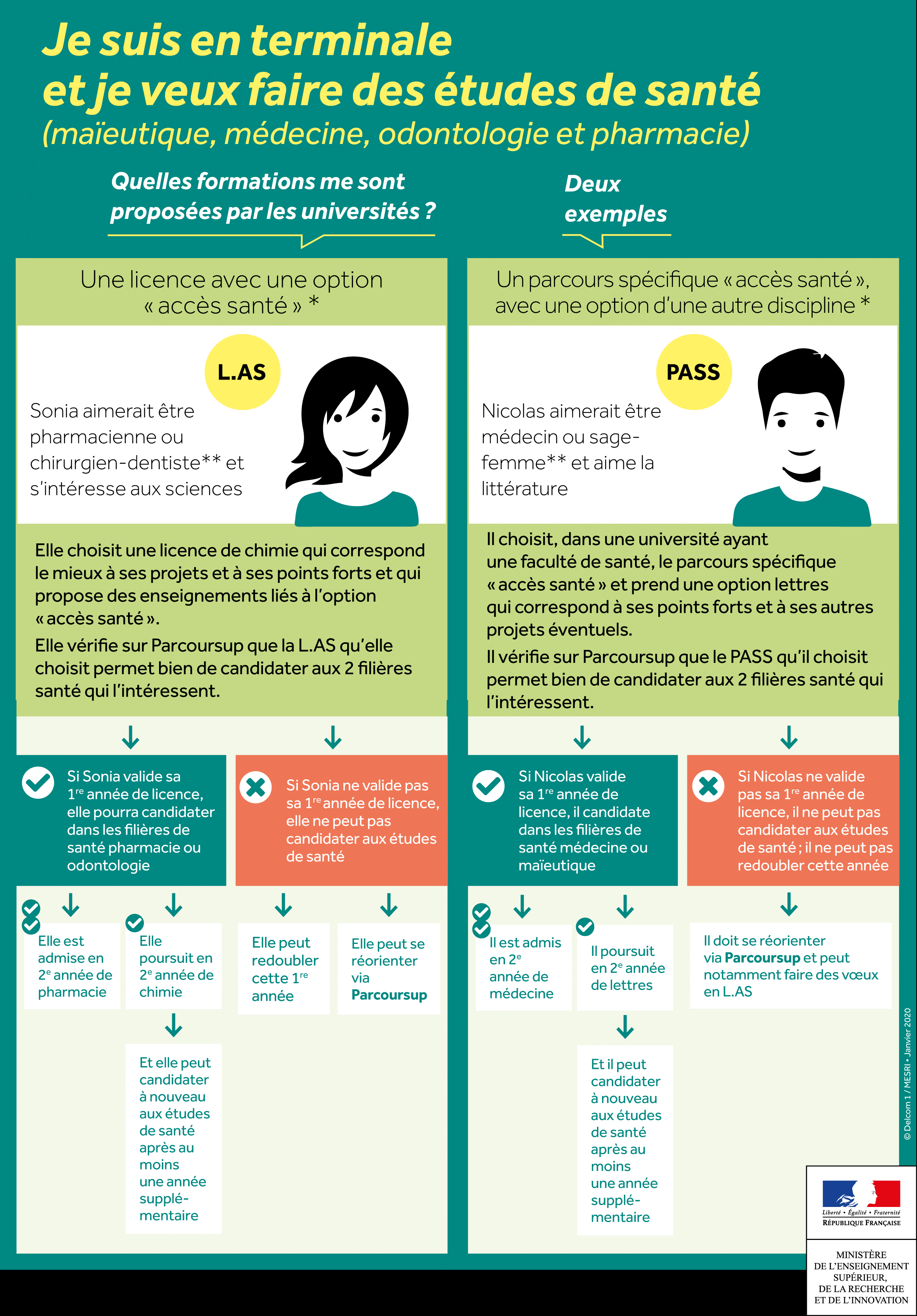 LAS
PASS
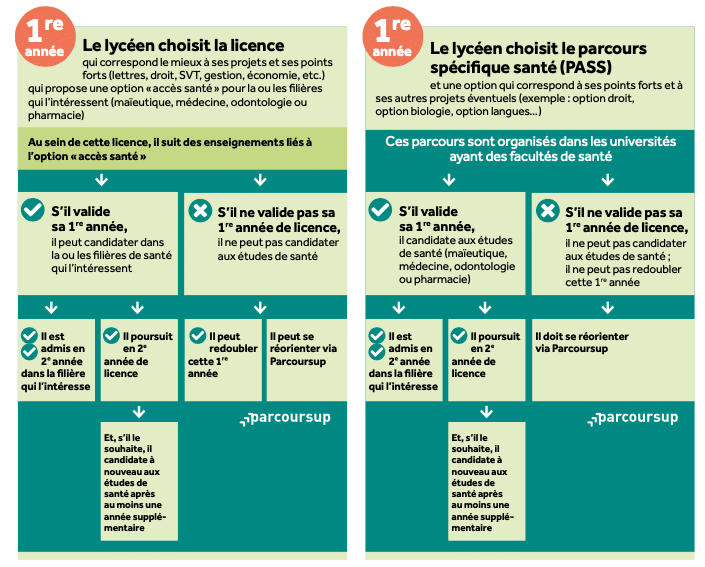 PASS ou L.AS : comment ça marche ?
Comment choisir sur Parcoursup le parcours qui vous convient le mieux ?
ACCES ETUDES MEDICALES (MMOPK)
Etudes de santé
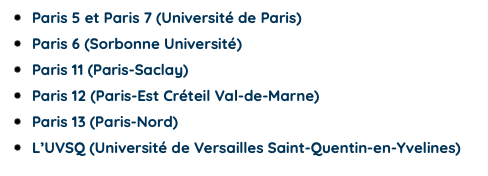 Choix Multiples en PASS
Choix en LAS
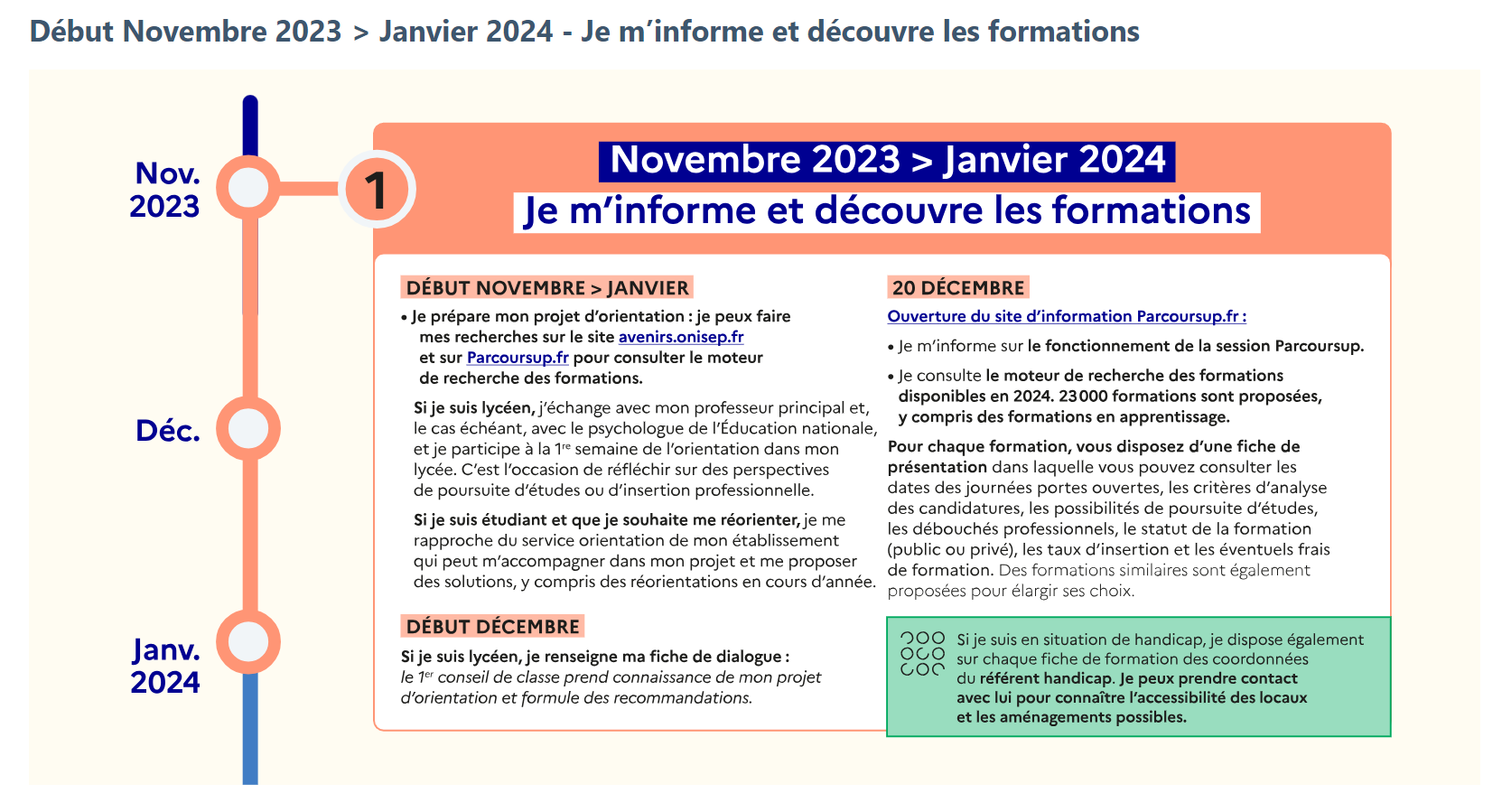 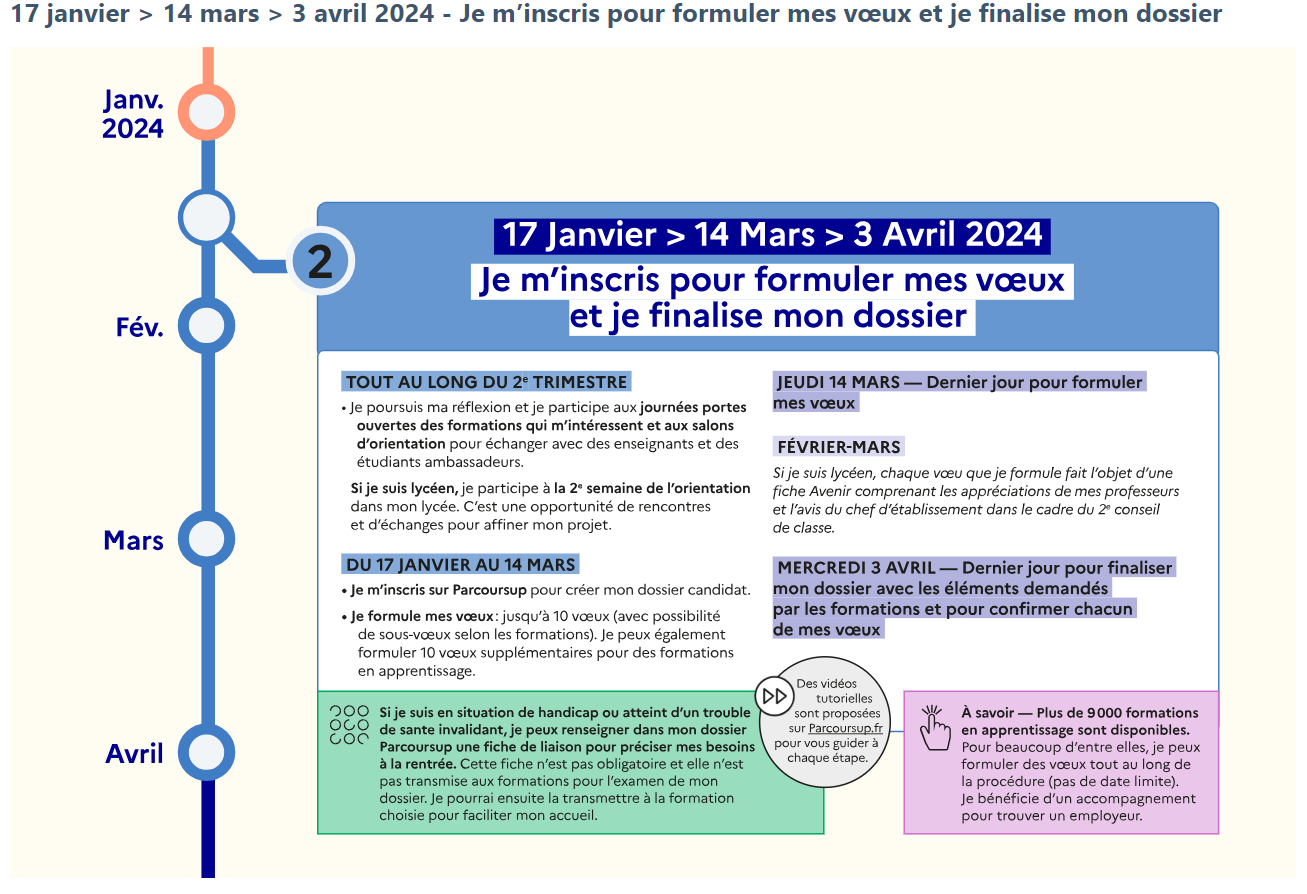 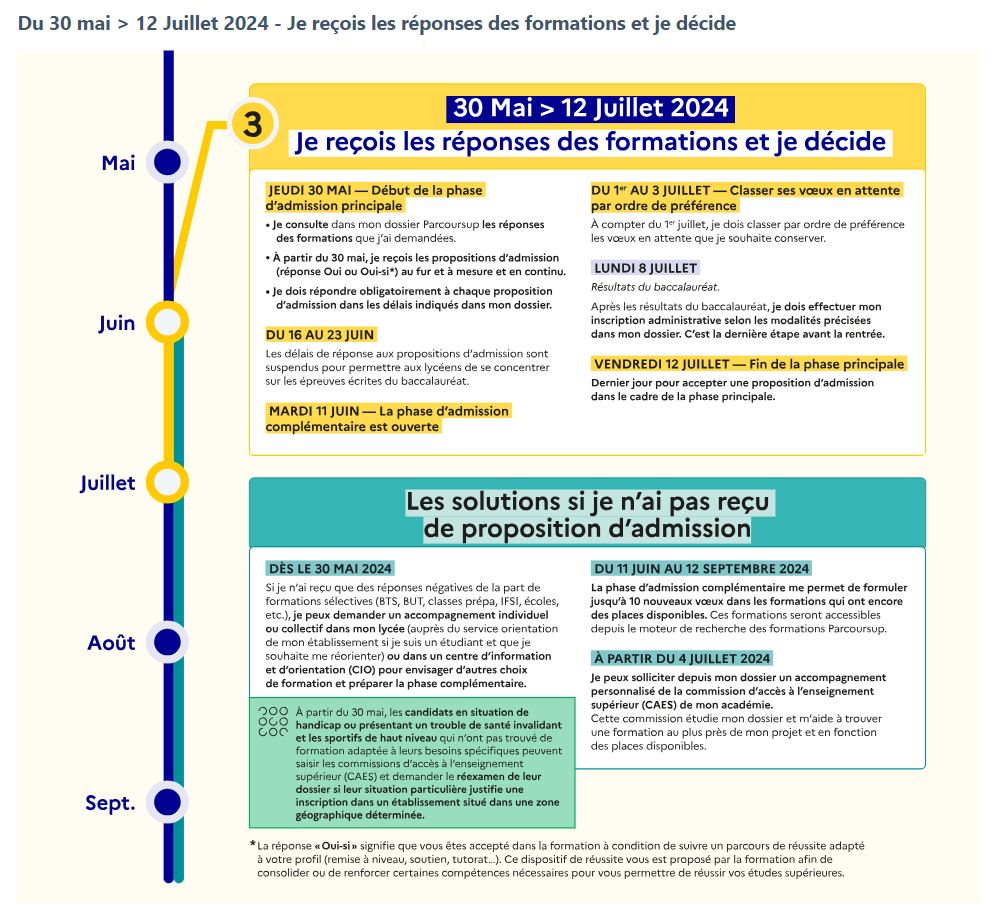 Merci pour votre attention
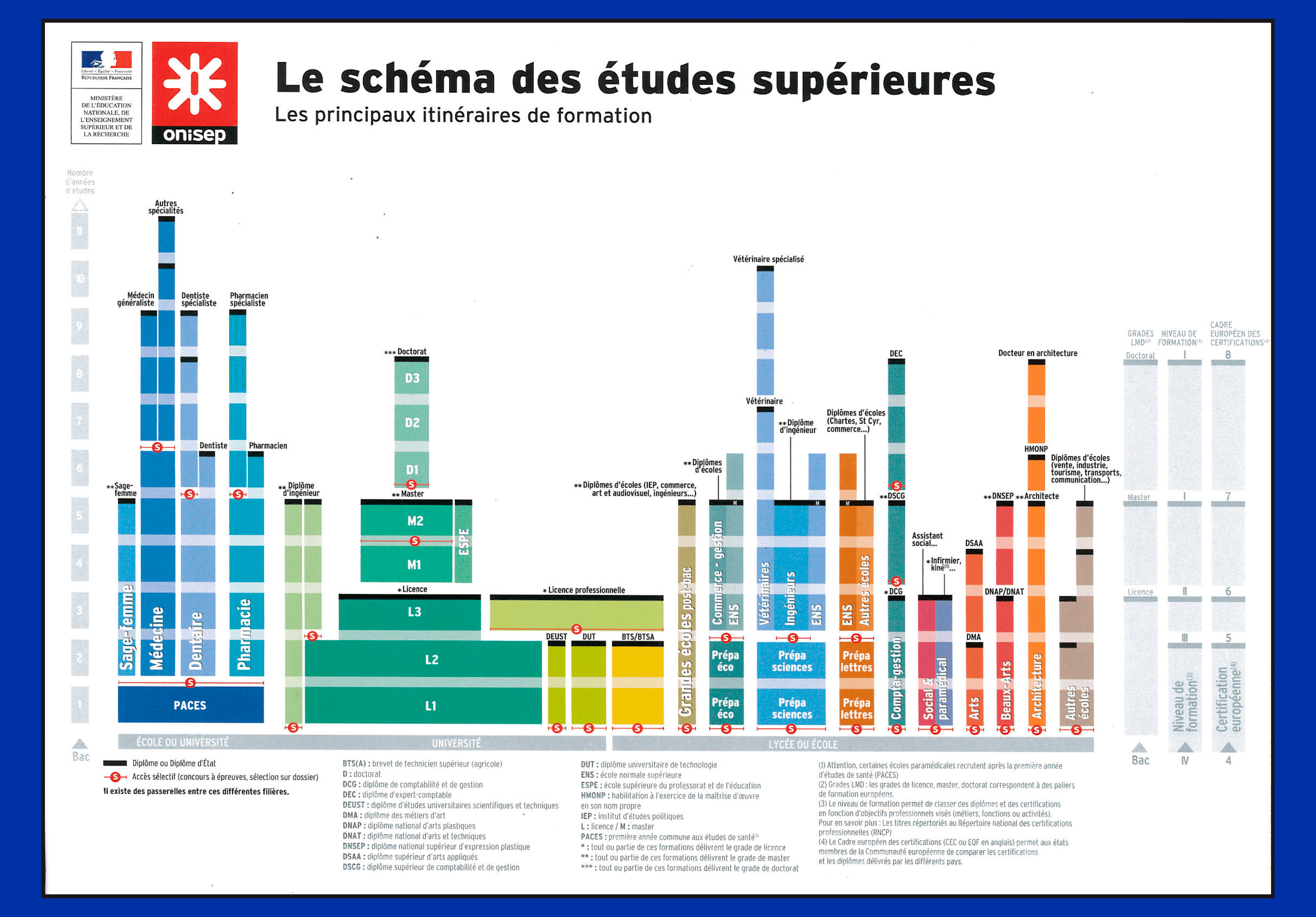 PASS
Dans quelles universités privées vont nos élèves?